Titulo do TrabalhoNome dos participantes Instituição Tipo do trabalhoEmail
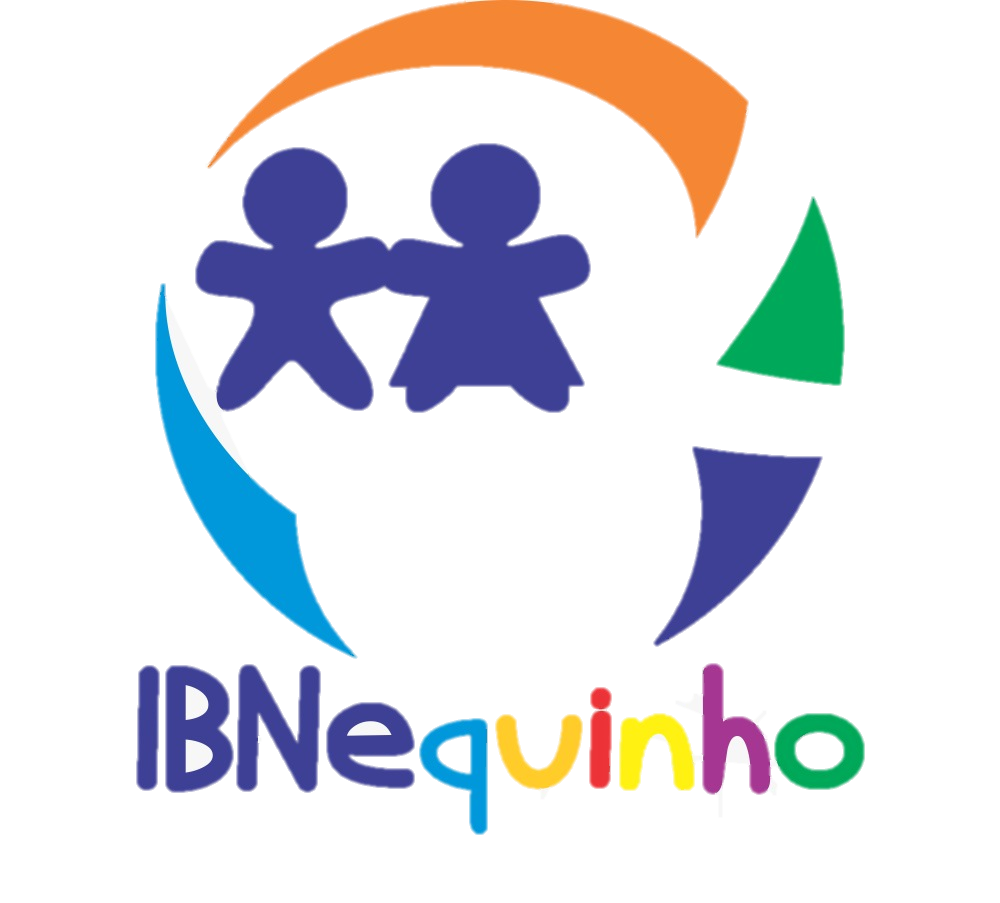 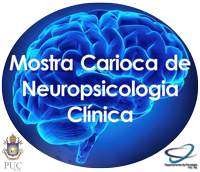 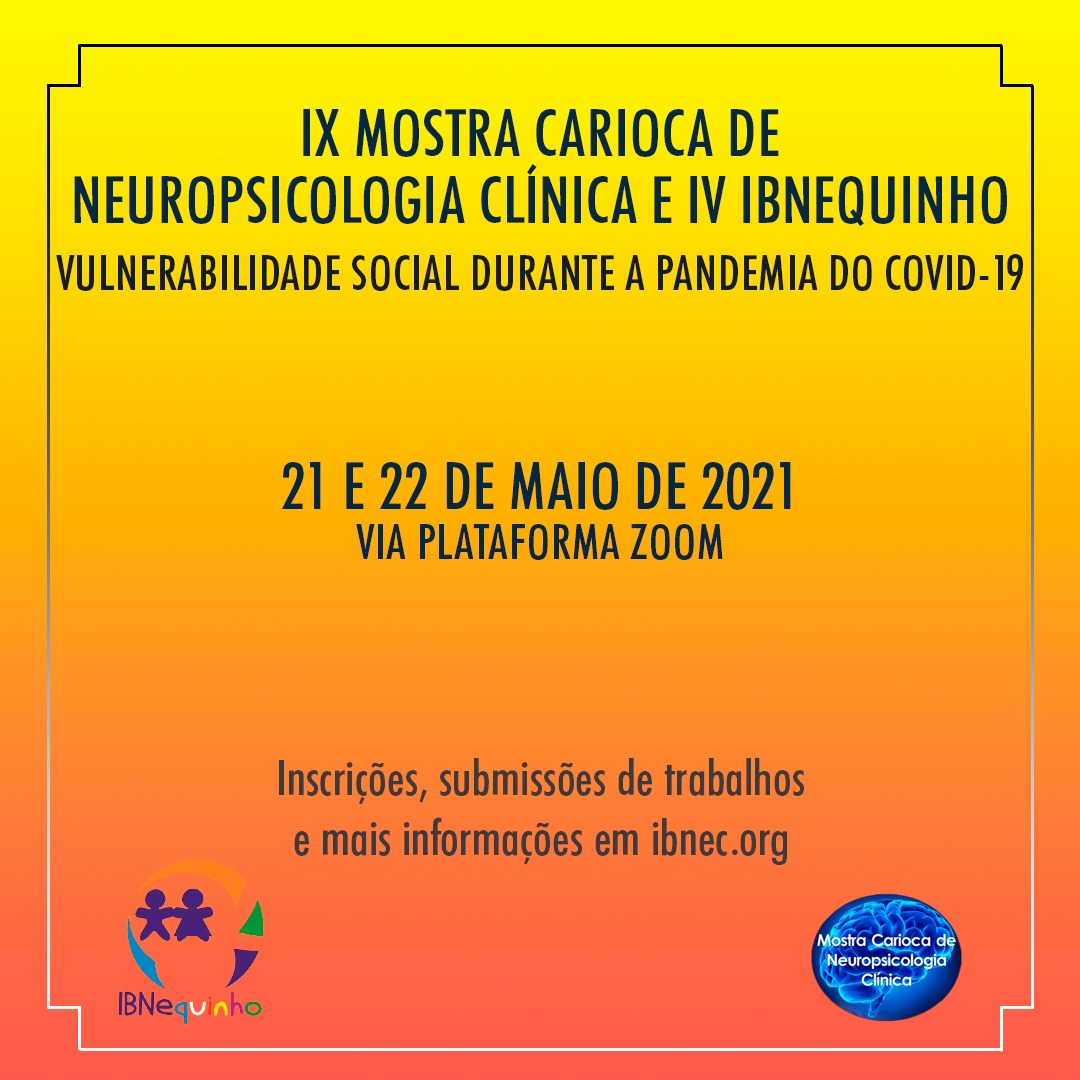 APRESENTAÇÃO DO CASO
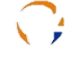 DISCUSSÃO
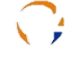 CONCLUSÃO
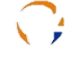 REFERÊNCIAS
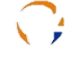